The Mind
Conscious, subconscious and unconscious
Memory storage
Data input
Memories stored as images
Memory; 10% conscious and 90% subconscious and unconscious
Mind communication
Unconscious

Subconscious

Conscious

It communicates through feelings, emotions, imagination, sensations and dreams
Your subconscious does not know the difference between reality and imagination
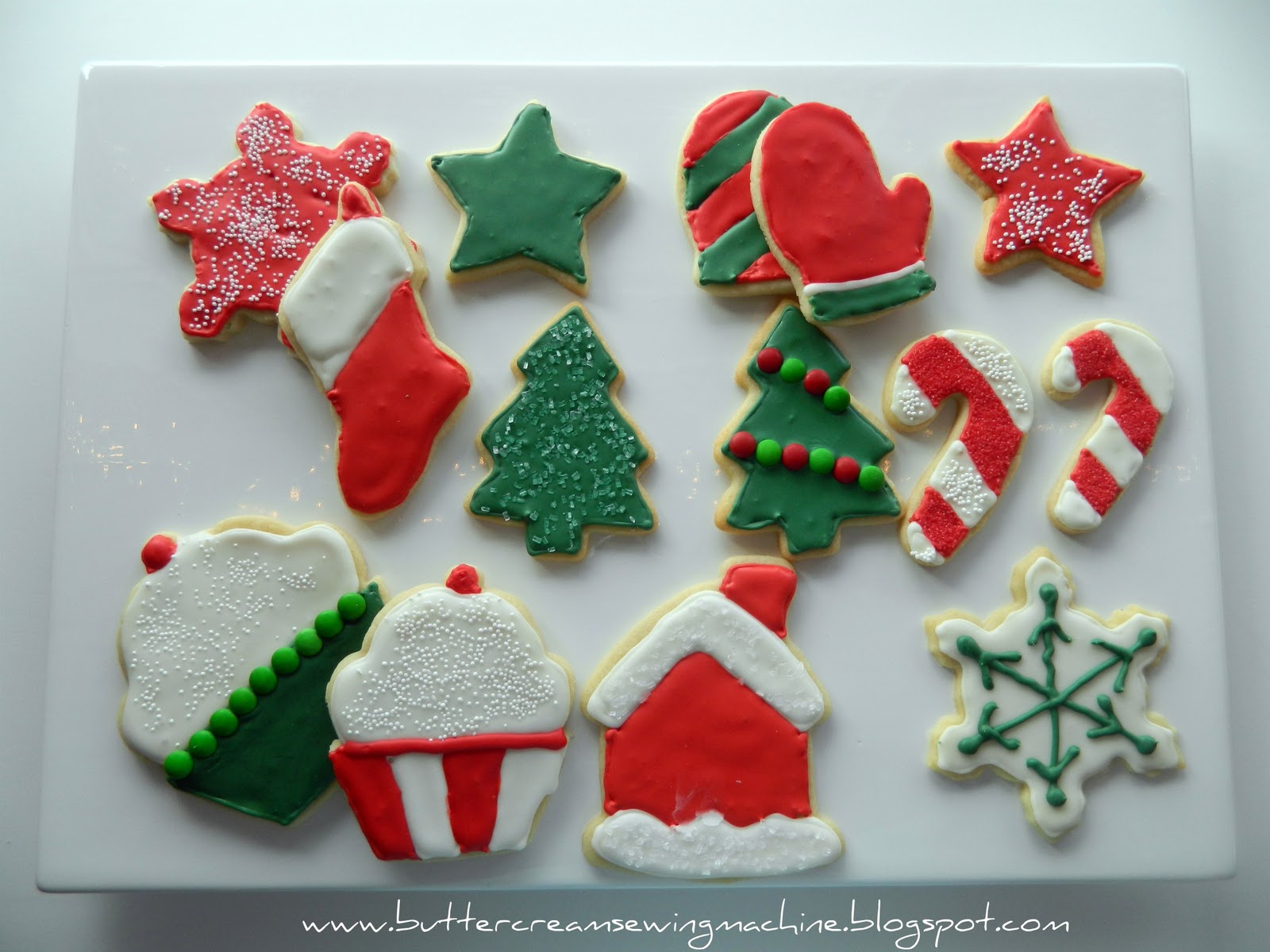 Unconscious mind program development
Programs are developed to;
  help you make sense of the world
  protection from physical and emotional harm
  to seek pleasure
Where memories come from
Inherited memories

Childhood memories

Trauma/pain memories
Trauma/pain memory reactivated          conscious thinking bypassed         unconscious mind reacts according to it’s programming (to keep us safe)
How do you know that you have wrong programming in your unconscious?
You respond in a way that is not directly connected to your current circumstances.
These responses can be:

Your feelings

Your thoughts

Your behaviours
1
2
3
4